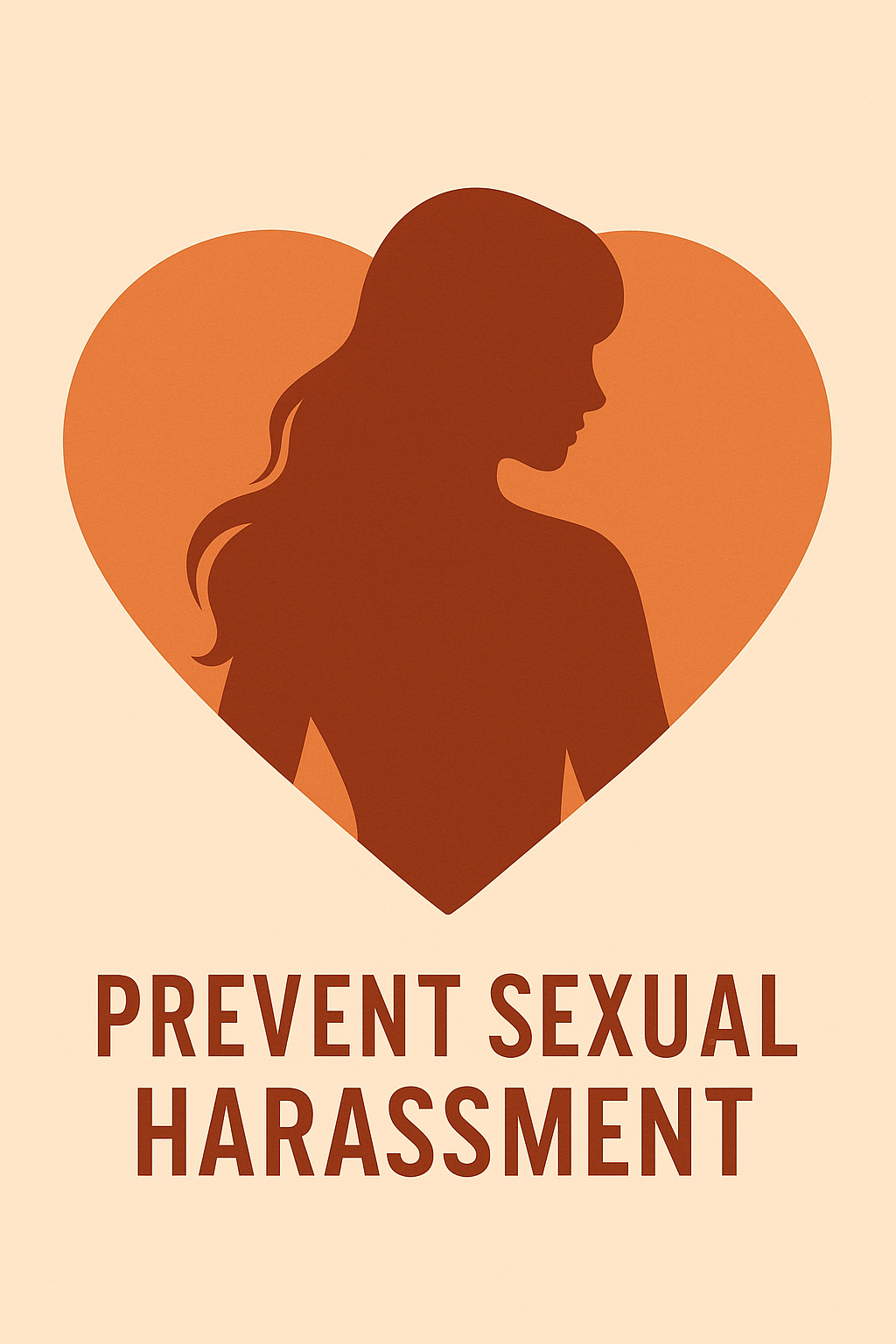 性騷擾防治教育
性騷擾是一種違反他人意願且與性或性別有關的行為，不僅侵犯個人尊嚴，也破壞工作與學習環境。本簡報將介紹性騷擾的各種形式、防治措施及申訴管道，幫助您了解如何保護自己和他人，共同營造一個安全、友善的環境。
我們將從性騷擾防治三法的介紹開始，探討各種性騷擾的態樣，並提供實用的防治措施和申訴管道，最後分享一些真實案例，幫助您更全面地理解性騷擾防治的重要性。
主講人：蔡 碩軒
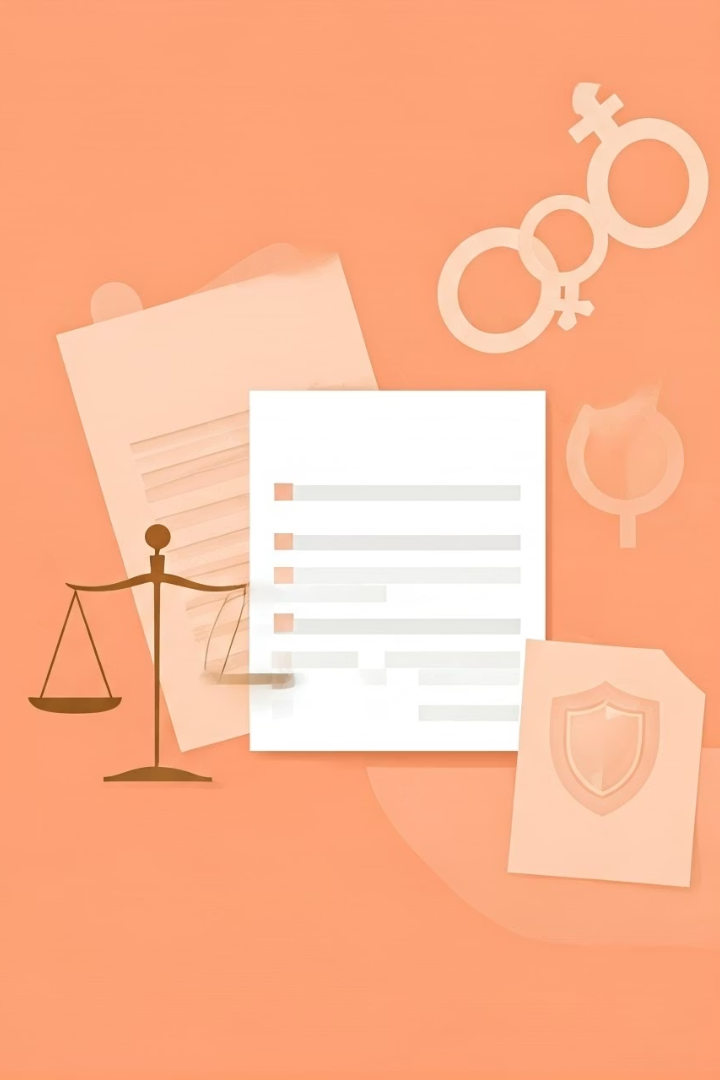 性騷擾防治政策與法規
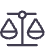 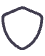 性別平等政策綱領
消除基於性別的暴力
行政院於100年函頒「性別平等政策綱領」，作為我國性別平等政策之最高指導方針，並於110年5月修正函頒，定位為我國性別平等工作之總綱要領。
建構有效的性別暴力防治網絡，加強性別暴力防治觀念宣導，消除對被害人歧視，落實被害人權益保障，積極營造性別友善社會與司法環境。
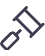 性騷擾防治三法
包括性別平等教育法、性別平等工作法及性騷擾防治法，分別規範不同場域中的性騷擾行為，提供全面的法律保障。
性騷擾防治三法適用關係
性騷擾防治三法適用關係
性騷擾防治三法適用關係
性騷擾防治三法適用關係
性騷擾的定義與類型
敵意式性騷擾
以明示或暗示之方式，或以歧視、侮辱之言行，或以他法，而有損害他人人格尊嚴，或造成使人心生畏怖、感受敵意或冒犯之情境，或不當影響其工作、教育、訓練、服務、計畫、活動或正常生活之進行。
性騷擾的定義與類型
交換式性騷擾
以該他人順服或拒絕該行為，作為自己或他人獲得、喪失或減損其學習、工作、訓練、服務、計畫、活動有關權益之條件。例如：以性要求作為升遷、加薪或考績的條件。
性騷擾的定義與類型
權勢性騷擾
指對於因教育、訓練、醫療、公務、業務、求職或其他相類關係受自己監督、照護、指導之人，利用權勢或機會為性騷擾。這種情況下，被害人往往因權力不對等而難以拒絕或反抗。
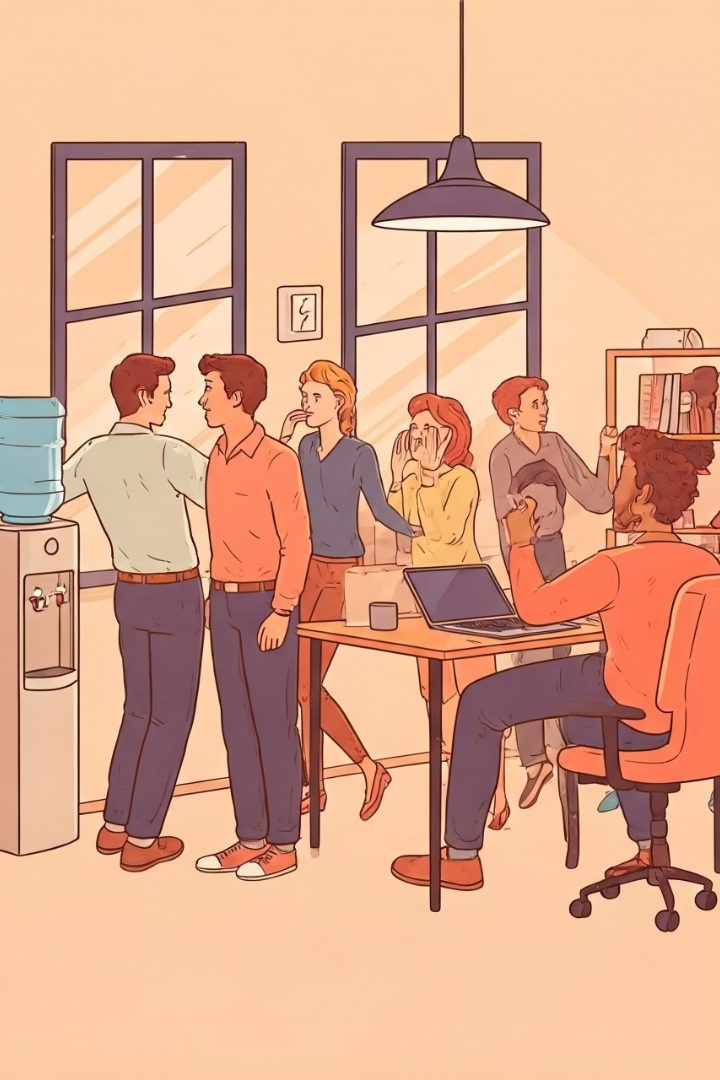 常見的性騷擾態樣
肢體接觸型
言語騷擾型
不適當的凝視、觸摸、擁抱或親吻
講述黃色笑話或帶有性意味的言論
撫摸他人手臂、肩膀或其他身體部位
評論或嘲笑他人身材、外表
以性別刻板印象貶低他人能力
強行使他人對自己身體為之亦同
視覺/環境型
展示或傳播具性意味的圖片、影片
偷拍他人隱私部位或如廁畫面
反覆或持續違反意願的跟隨或追求
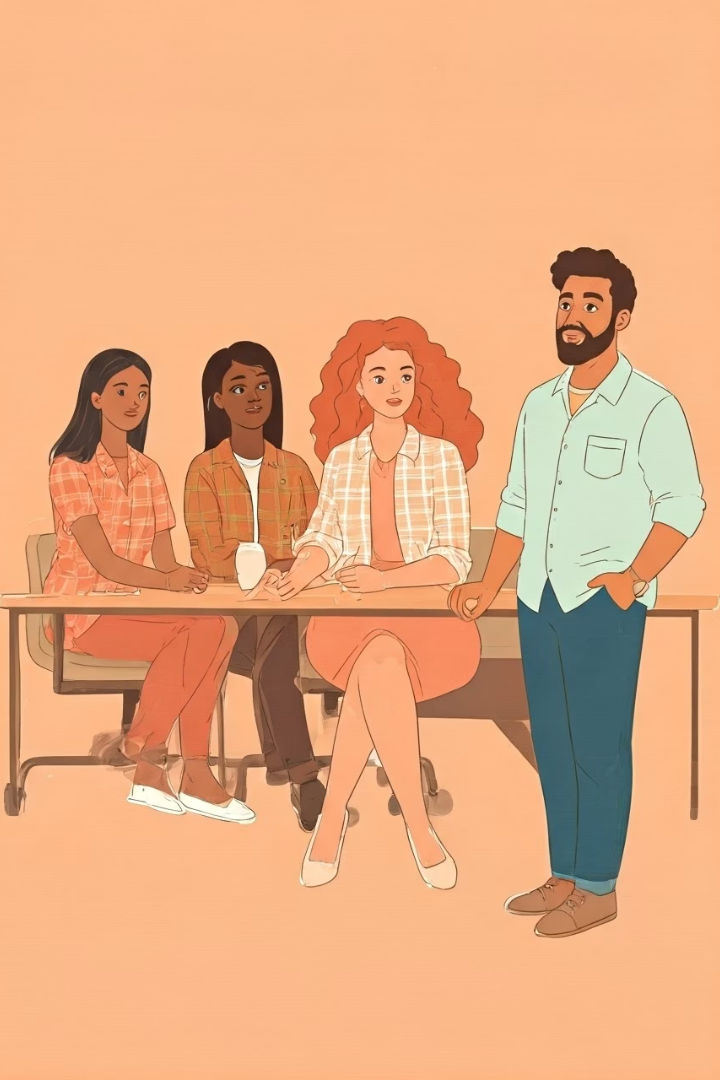 性騷擾案例分析
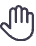 毛手毛腳案例
校園新進年輕教師A，因其年紀與校內學生差距較小，平時與學生互動多有較親近之肢體接觸，如勾肩、拍背、撫摸等，身為同性的B生被碰觸時感到不舒服。
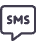 言語騷擾案例
B任職單位的大隊長經常對女性同仁開黃腔，會議上也會講黃色笑話，上班時間上色情網站看A片，甚至把劇情說給同事聽，B聽了很不舒服。
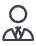 權勢性騷擾案例
A小姐在醫院工作，科主任偶爾會要求A小姐陪同外出、開會及聚餐，某日科主任告訴她，想要追求A小姐，若A小姐願意跟主任交往、當其不公開女友，可在年度考績、升遷考量時打高分。
被害人自我保護措施
表明「不願意」
明確表達自己的不舒服和拒絕，確保自身安全
蒐集證據或記錄
盡量記錄發生性騷擾事件的具體細節
尋求協助
向服務機關提出申訴，或尋求心理諮商協助
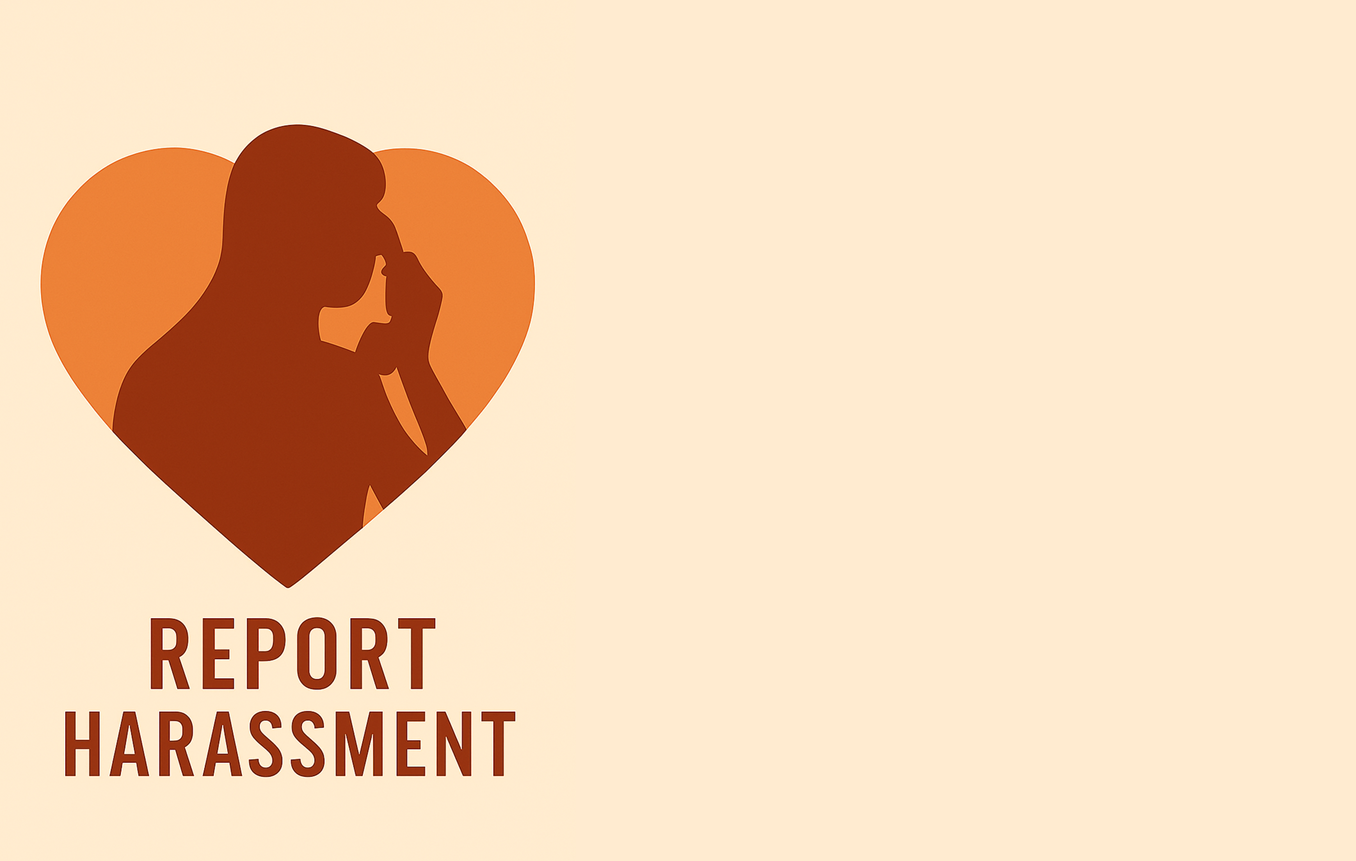 本校性騷擾申訴管道
臺南市新營區新生國民小學性騷擾申訴管道
專線：06-6552524
傳真：06-6550159
電子郵件：pa@sisps.tn.edu.tw
如何避免性騷擾他人
性騷擾申訴程序
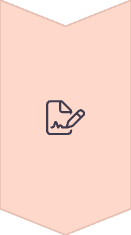 提出申訴
性騷擾之申訴得以言詞或書面提出。以言詞為申訴者，受理之人員或單位應作成紀錄，經向申訴人朗讀或使閱覽，確認其內容無誤後，由其簽名或蓋章。
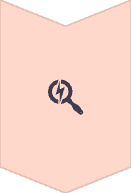 調查過程
機關於調查過程應保護當事人之隱私權及其他人格法益。機關應以保密方式處理申訴，並使申訴人免於遭受任何報復或其他不利之待遇。
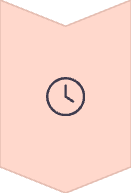 處理時限
雇主應自接獲性騷擾申訴之翌日起二個月內結案；必要時得延長一個月，並通知當事人。
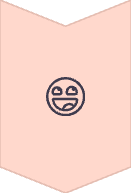 救濟程序
若對申訴結果不服，可依各該人事法令規定提起救濟，如復審、申訴、再申訴等程序。
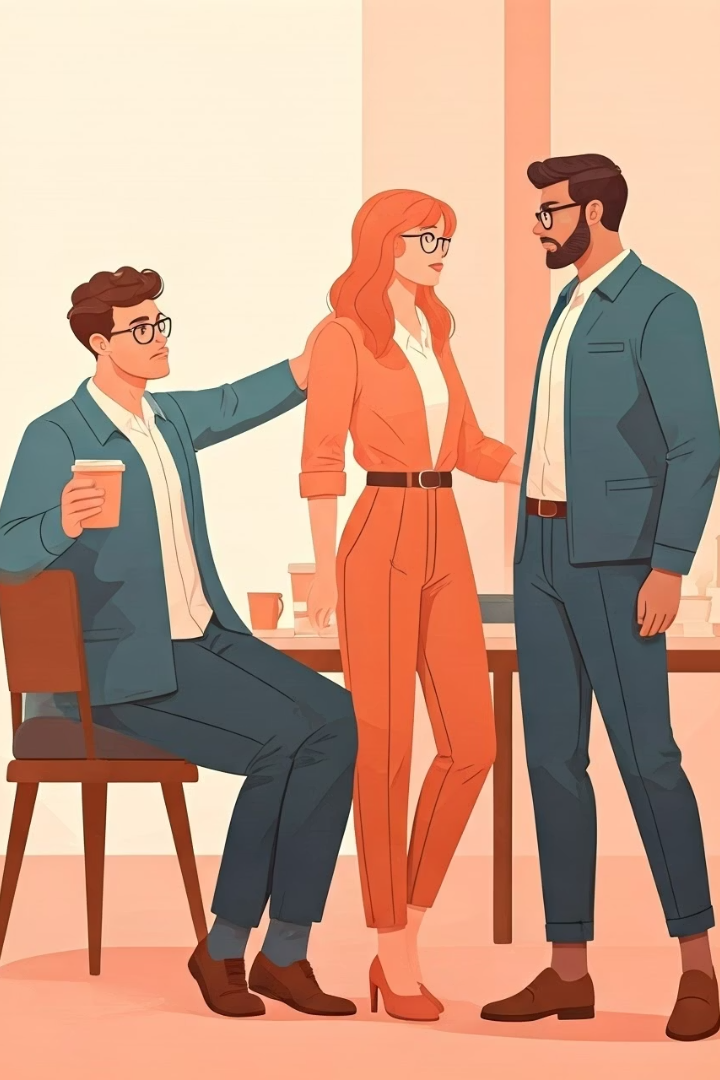 旁觀者的責任與行動
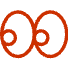 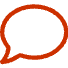 察覺問題
即時干預
旁觀者在性騷擾的阻止或是被視而不見，扮演關鍵的角色。學習辨識各種形式的性騷擾行為，提高警覺性。
當看到不當行為時，可以直接但禮貌地指出問題，或轉移話題，阻止騷擾言語或行為，提醒言行不恰當。
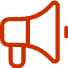 支持被害人
舉報行為
機關接獲任何人舉報，應啟動立即有效之糾正補救措施。旁觀者可以作為證人，並可協助紀錄時間、地點、在場人員、事件。
旁觀者的支持對於被害人非常重要，讓被害人不會被孤立。可以私下詢問被害人是否需要幫助，並尊重其決定。
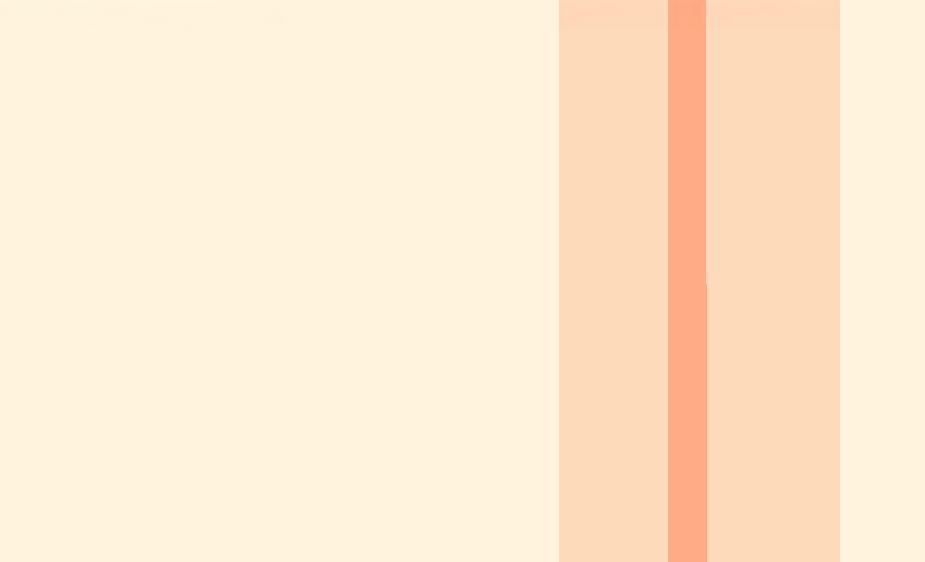 性騷擾防治資訊連結
性騷擾申訴流程：
https://www.dgpa.gov.tw/uploads/site/files/202011/07cd1723-e4c3-4ce5-8511-f06bc986ee4a.pdf

https://www.dgpa.gov.tw/uploads/dgpa/files/202405/5fc05681-73c3-4819-83f2-acb2711ae26f.pdf
勞動部職場性騷擾申訴處理指導手冊：
https://www.skyman.url.tw/law-file/L1010-2.pdf
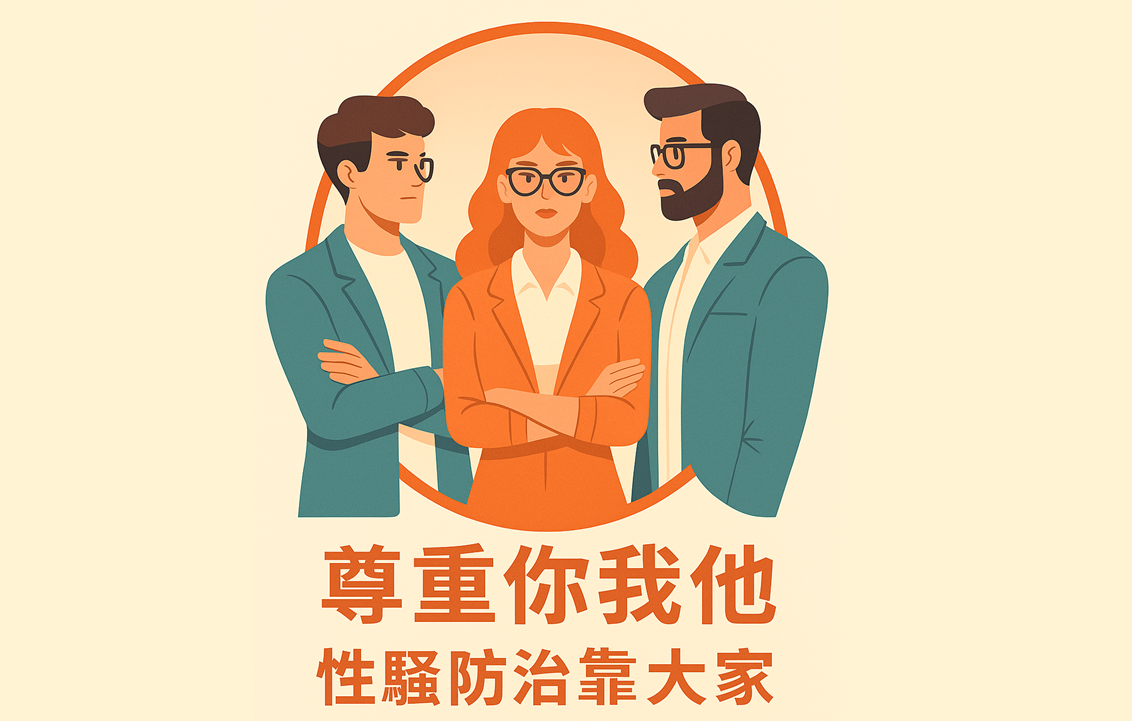